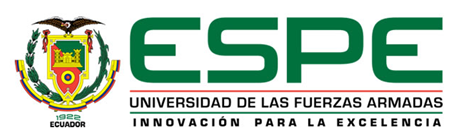 DEPARTAMENTO DE CIENCIAS ECONÓMICAS ADMINISTRATIVAS Y DE COMERCIO
Tema: Desarrollo, comercialización y posicionamiento de las U.P. de la Parroquia rural de Lloa del  D.M.Q.
      
        Integrantes: 
Almeida Jorge
Briceño Eliana
Chulca Tatiana
Vega Fausto
Yépez Sandra
INTRODUCCIÓN
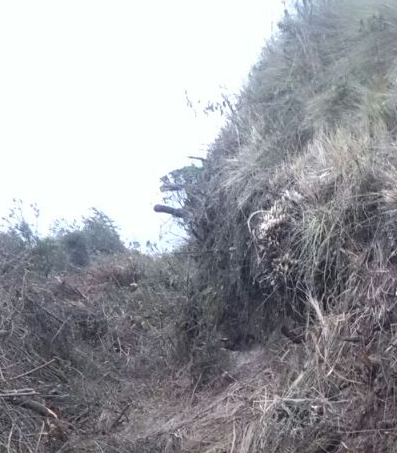 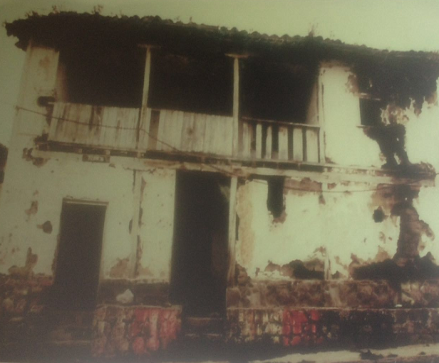 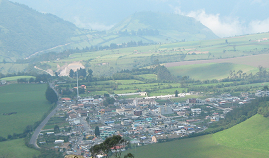 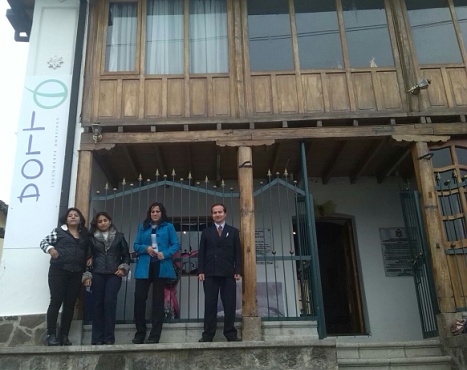 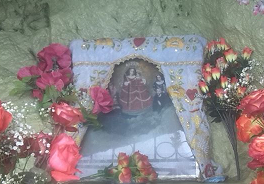 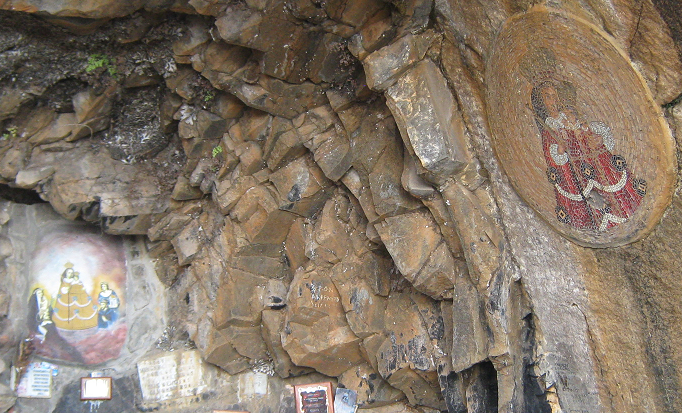 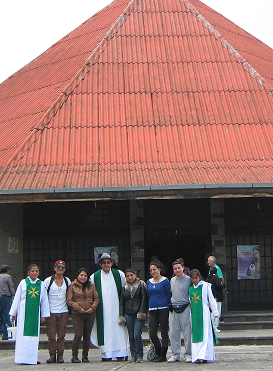 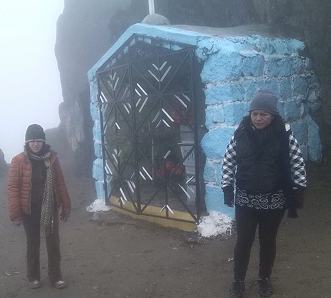 Ubicación Geográfica
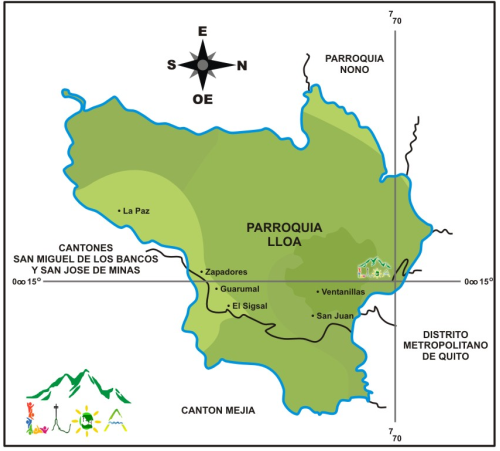 PLANTEAMIENTO DEL PROBLEMA
Desconocimiento por parte de los consumidores de la oferta productiva y turística de la parroquia rural de Lloa.
OBJETIVO GENERAL
Realizar un estudio del desarrollo, comercialización y posicionamiento de las unidades productivas de la Parroquia rural de Lloa
Muestra
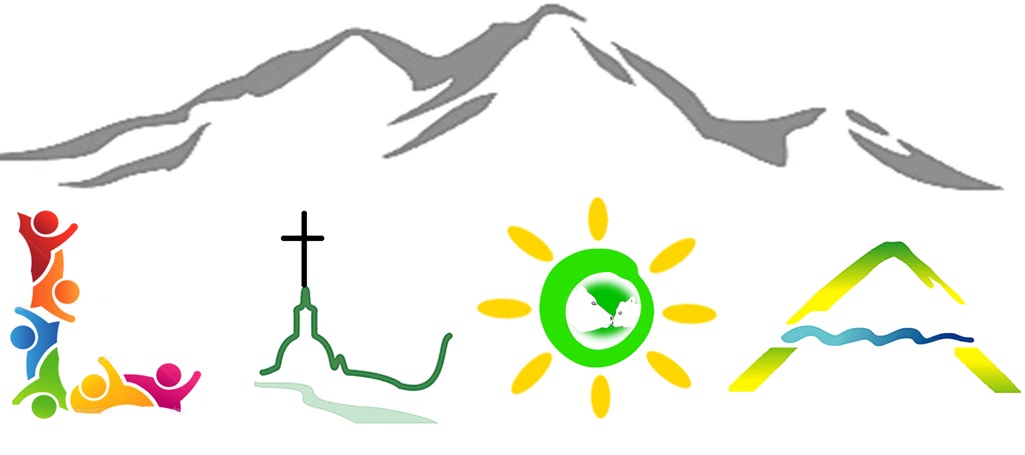 OBJETIVO 1
Objetivo 1
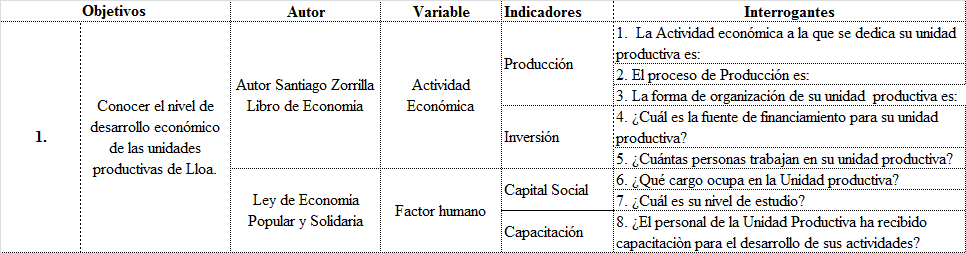 Hallazgos
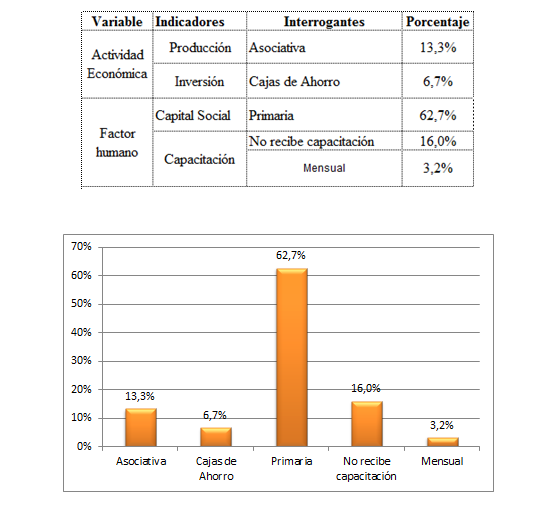 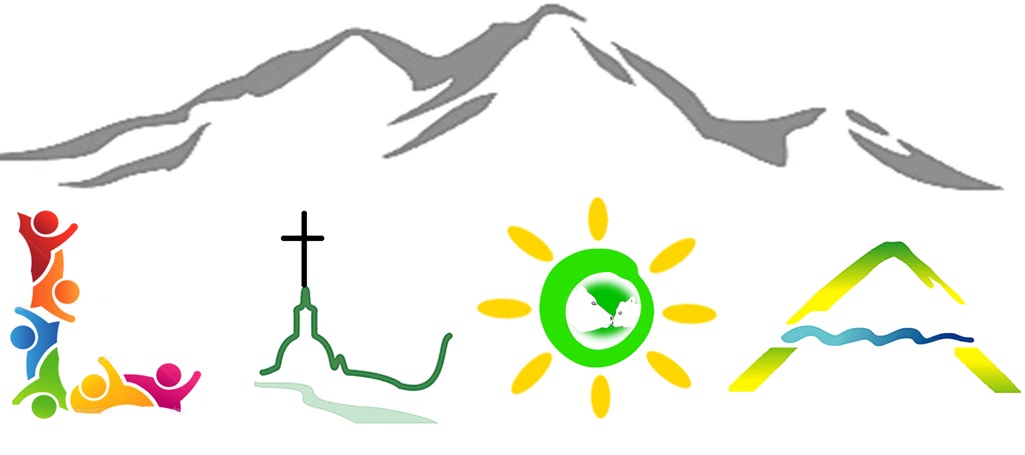 OBJETIVO 2
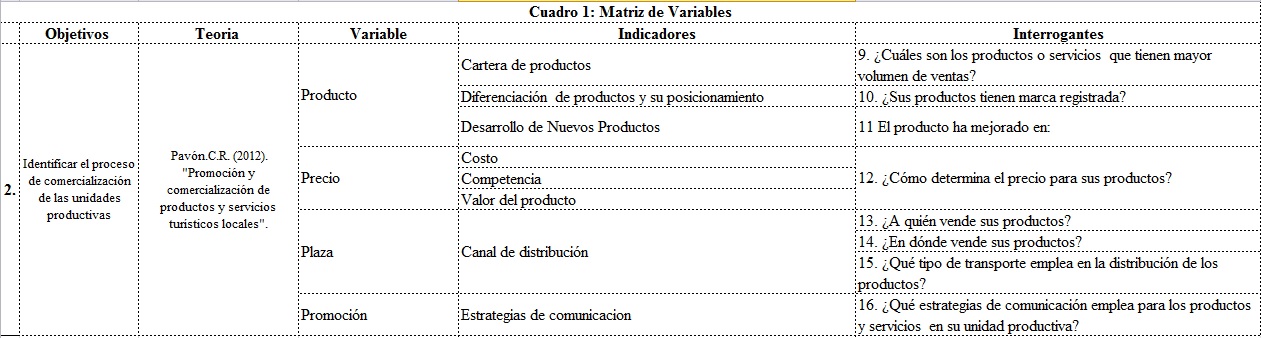 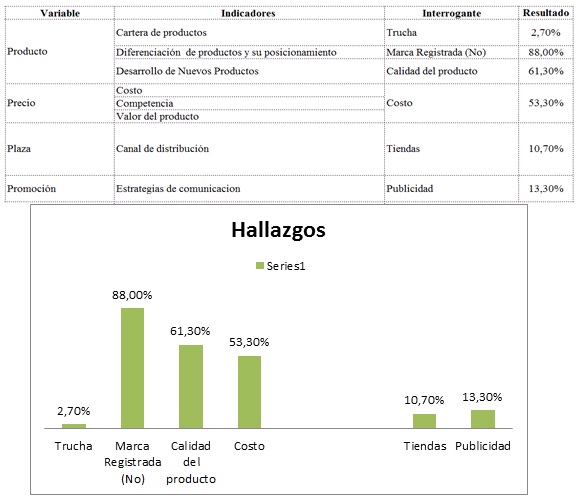 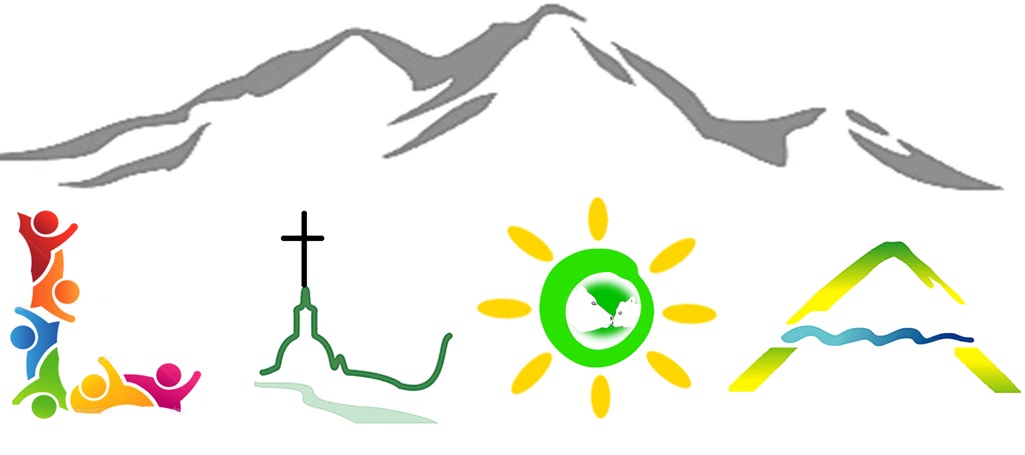 OBJETIVO 3
Objetivo 3
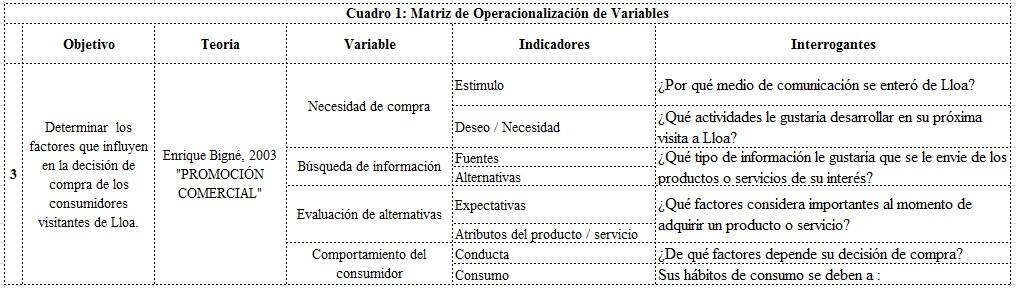 Hallazgos
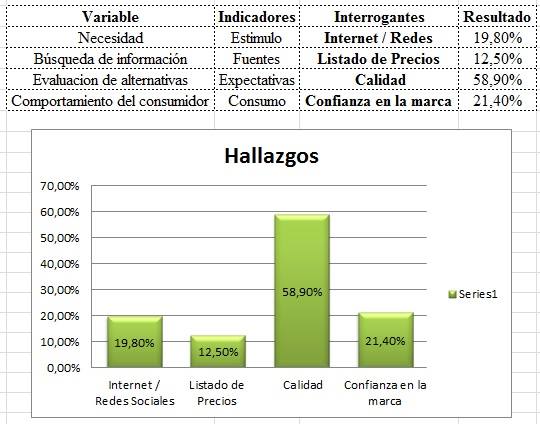 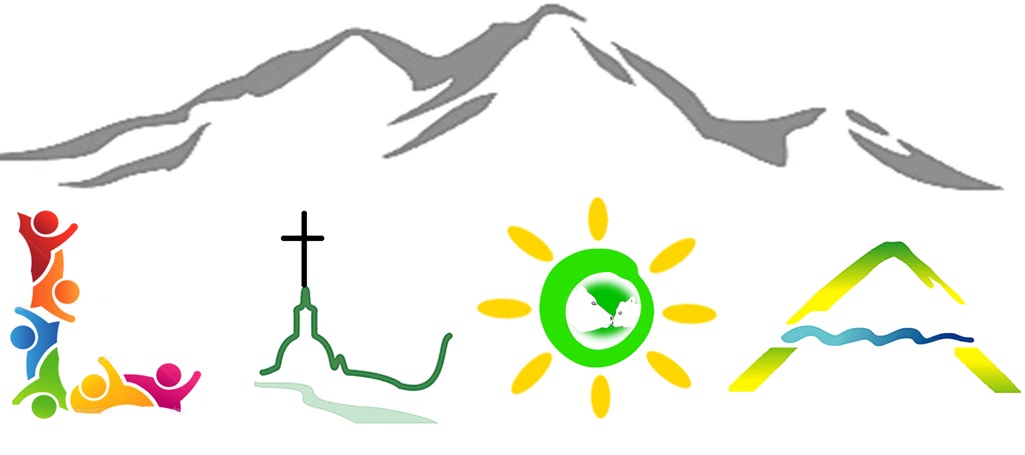 OBJETIVO 4
Hallazgos
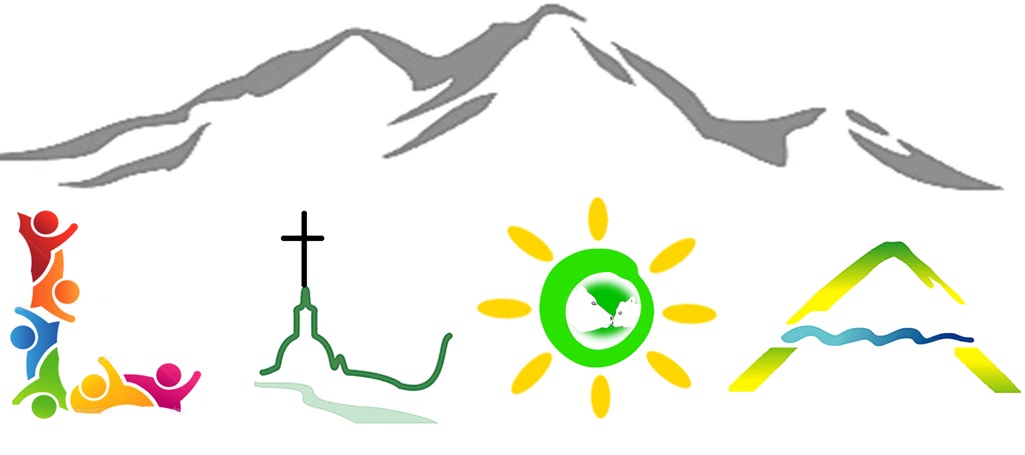 Hipótesis
H1: Si los ciudadanos se integran con un propósito social de bien común, participan activamente en las unidades productivas y diversas actividades comunitarias, lograrán el desarrollo de la Parroquia rural de Lloa.
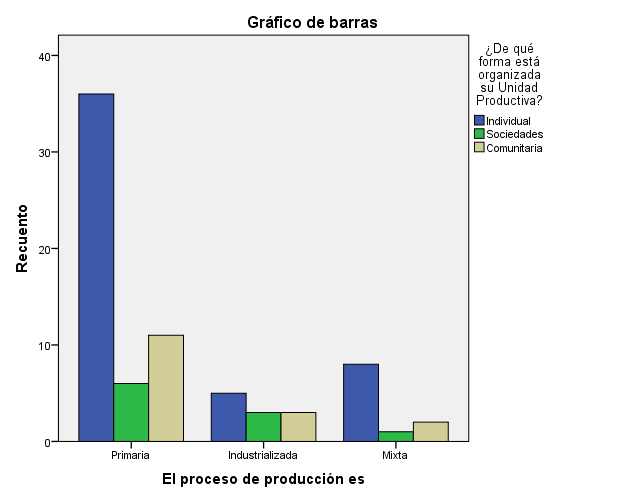 H2. Al obtener una mayor participación en el ámbito turístico se logrará  una mayor afluencia de turistas nacionales y extranjeros.
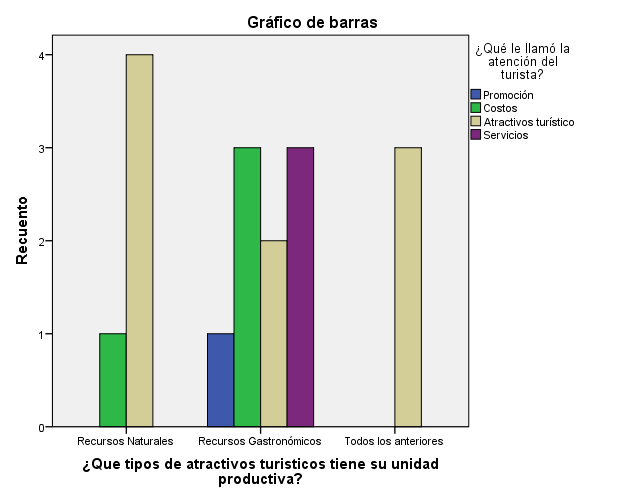 H3: La oferta productiva de  la parroquia rural de Lloa cautiva a los consumidores por su gastronomía típica y su sano esparcimiento.
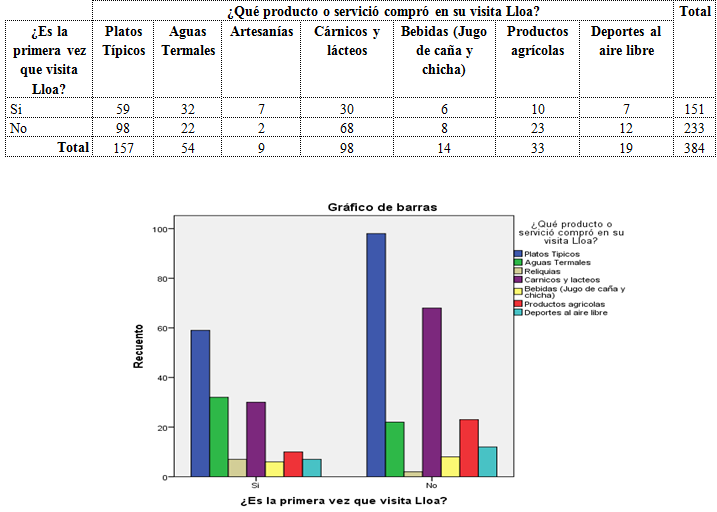 H4: Al implementar un  modelo se demostrará la  mejora de la comercialización de  los productos en Lloa, permitiendo que las unidades productivas trabajen todos por un bien en común.
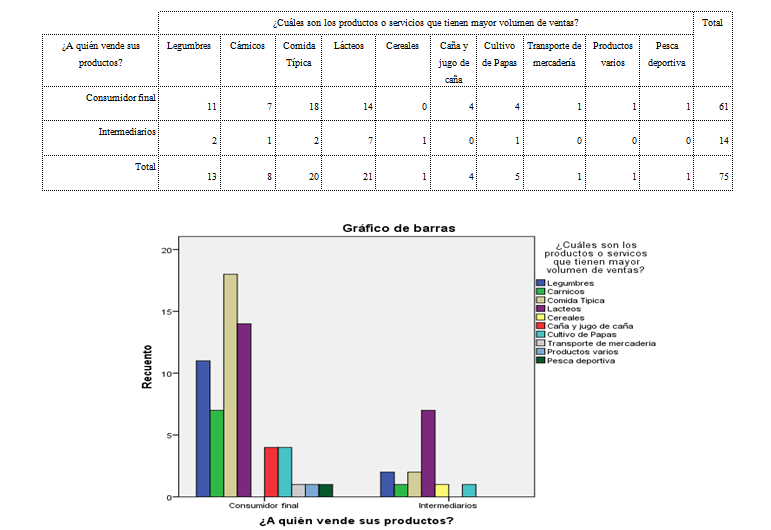 Papers: Caso externo
Nuevo San Juan Parangaricutiro
(GERARDO BOCCO, 2000)
Manejo Forestal;
Educación ambiental y Ecoturismo
Capacitación técnica
CASO INTERNO
Armendáriz V.; Castillo S.; Cuestas J, 2013 
Revista politécnica de investigación de Gestión Social de la “Escuela Politécnica Nacional” 
Sustenta bajo diversas formas de gestión enfocadas al desarrollo comunitario en el Ecuador.
Problema: Ausencia de un crecimiento productivo e imagen de marca.
Solución: Las unidades productivas comunitarias deben desarrollar y aplicar herramientas de gestión que incentiven la utilización de recursos locales
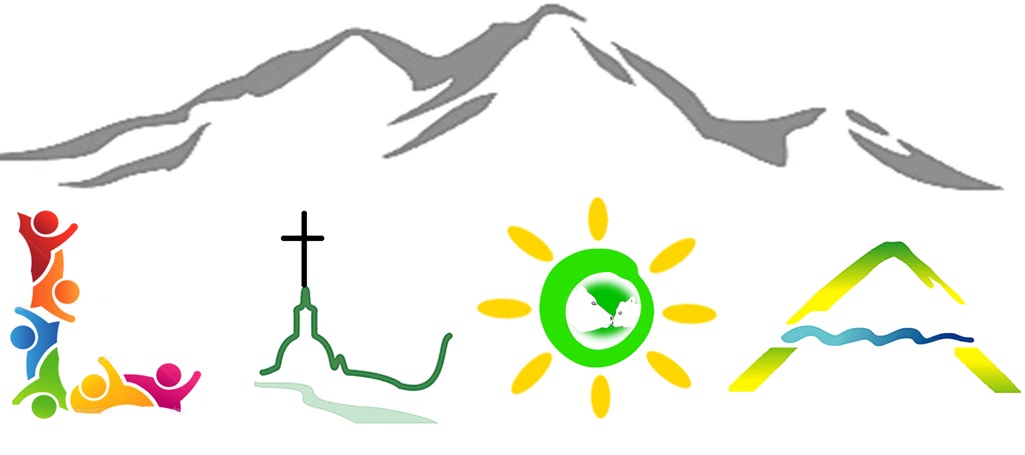 PORPUESTA
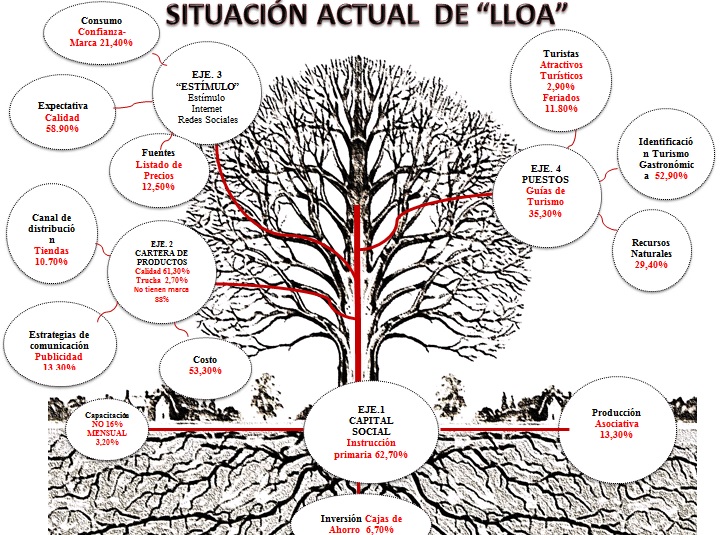 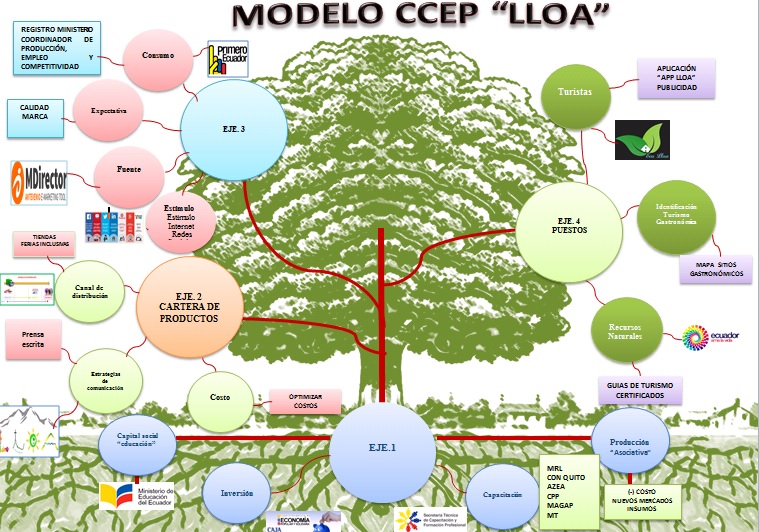 Mapa de atractivos turísticos de Lloa
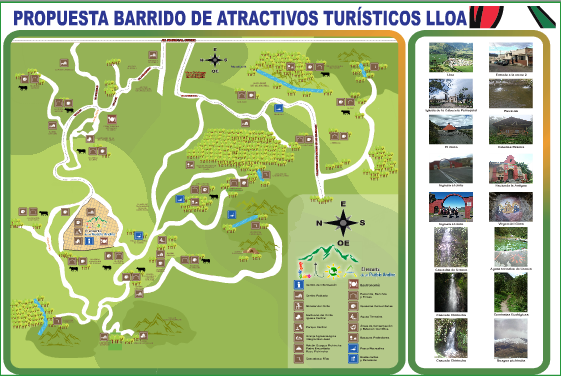 Aplicación para dispositivo móvil “EcoLloa”.
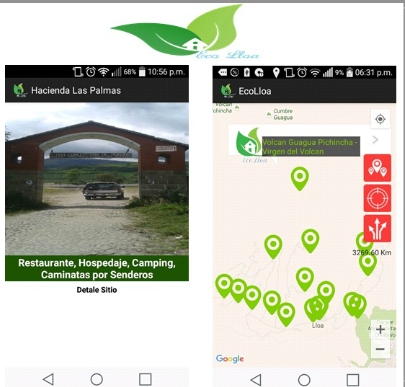 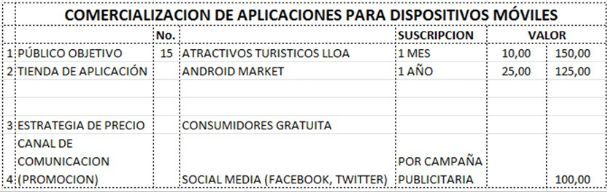 Conclusiones
La parroquia rural de Lloa posee gran potencial turístico y comercial.
Lento desarrollo de las unidades productivas y de servicios turísticos que trabajan de forma unipersonal,
Bajo posicionamiento de los productos y servicios turísticos que ofrece Lloa por la poca difusión en medios de comunicación.
Recomendaciones
Aplicación del modelo “CCEP”,
Publicación del Mapa de atractivos turísticos de Lloa,
Ofertar y fomentar el uso de la aplicación “EcoLloa”.